Heading Higher Passport Plus
Presentation by
UWE Bristol Recruitment & Outreach
2019-20
Introducing Heading Higher Passport Plus (HHP Plus)
Together we can create a ticket to university and beyond
[Speaker Notes: Supporting your progression into university]
Heading Higher Passport Plus
Progression – what is it?

What is my starting point for the next stage in my journey?

Heading Higher Passport Plus, what it is and how it can help

Heading Higher Passport Plus experiences, how to get involved
[Speaker Notes: We are all on a journey – 

Progression – the art or act of moving onward, movement by successive stages


Heading Higher Passport Plus is designed to help you have the experiences you need to shape your progression journey]
A ‘successful’ journey involves…
Three Steps

I want to and I believe I can do ‘it’


I know myself, and can discover the potential opportunities open to me

I have the knowledge, skills, qualities, resilience and confidence to succeed
[Speaker Notes: Each of us is ultimately responsible for shaping our own journey.  Our journey and direction is influenced by how we respond to opportunities or situations.  Sometimes we need to be pro-active and make things happen.

Successful progression doesn’t happen by accident, we all have to
Learn
Practice
Reflect
Act

Successful transitions are more likely when individuals 
know what they want
are confident about what they have to offer 
and how to make it happen

.]
Believe
Progression in learning
Discover
Succeed
Progression
[Speaker Notes: Thinking about the transition(s) you’ve made and will make in future…
Do (did)you have the qualifications, skills or qualities needed to get where you want(ed) to go? Succeed

Do (did) you have the resilience to deal with set backs?  Are you curious about  new or different opportunities?  Do you have a belief that you could do ‘it’?  (whatever the ‘it’ is) Believe

What is your ultimate destination?  Do (did) you know  about all the different options to get you to there?  Do you know how to access them?  Identity; who are you now, who do you want to become?  What do you like, don’t like,  what are you are good at etc. Discover

Developing confidence across all of these themes can help you take charge of your journey]
Which image is more interesting?
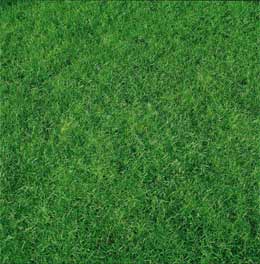 [Speaker Notes: Show of hands
Left hand picture?

Right hand picture?

Because?


More interesting – and for an academic community, the more diverse the student body, the more interesting the learning!
UWE Bristol wants to encourage applications from people from a diverse range of backgrounds.  Especially those known to be currently under-represented in higher education.  
Why?  Because students with different perspectives enhance the learning experience of everyone.  Including the academics!]
HHP Plus mandatory experiences
[Speaker Notes: Heading Higher Passport Plus is a scheme designed by UWE Bristol to help you to make confident decisions about your future.  Based on the themes Aspiration, Awareness and Attainment.  Students who engage with HHP Plus are well prepared to make strong applications to higher education.

HHP Plus helps you plan, record and use the learning you do as part of your school/college enrichment programme; you complete 7 modules (experiences) in total, only 3 are ‘must do’ (mandatory) modules;
Believe;  We know that students who are unhappy in their surroundings tend to drop out – you are expected to visit an HE provider so you can experience what it’s like in person.  We know that getting a good idea of what it is like to be a student helps too, and who better to ask than a current uni student.
Discover; Reflecting on experiences is a skill you will need what ever you decide to do in future.  What did you personally learn from having a particular experience?  Positive?  Negative?  How does that affect your decision?
Succeed; Starting a new course with some tried and tested learning tactics will help you while you get used to  the demands of higher education learning 
Example links – either cut and paste into browser, or (hover over, then right click, then ‘open hyperlink’)
What to expect from academic study 
http://www.skills4studycampus.com/taster/An_introduction.html 
(Hints and Tips from UWE Bristol Students
http://www.skills4studycampus.com/institution/UWEmore.html]
HHP Plus optional experiences
What will help you feel more confident about your next step?

What will help you feel more confident to make the transition to independent living at university?

Add minimum four more optional experiences…
[Speaker Notes: Explain what different optional activities to illustrate in practical terms…]
HHP Plus supporting progression to university
Some groups in society are typically under-represented in higher education and the professions.


There is evidence that some people believe that university is not for people ‘like them’…


… because they feel they won’t fit in, or are not ‘clever’ enough, can’t afford to go to university…
[Speaker Notes: We know that some people exclude university as an option because they believe that ...
HE has nothing to offer them, or perhaps they don’t really know what it has to offer them.  Concerns about future employment, or the cost of HE.  Sometimes people believe they won’t’ fit in’.

Universities want anyone with potential to gain from higher education to consider it, because higher education as an academic community thrives on having different people , from different backgrounds and experiences

Remember entry to some jobs requires a degree level qualification.  

Higher education benefits people in other ways;
higher lifetime earnings; better health; access to the professions; less risk of unemployment; better life chances for their children]
HHP Plus benefits both the learner and UWE Bristol
You make a realistic and confident HE application.  This can result in an increased chance of being offered a place.

UWE Bristol gets the ‘right people’ on the ‘right course’

We have evidence to show HHP Plus applicants are more likely to stay on programme and engage in university life

Realistic, confident decision-making is an indicator of academic success and progression into future employment
[Speaker Notes: Whatever the reason we want to encourage individuals to really explore their concerns before excluding themselves from a potentially enjoyable, life enhancing experience of university

This is what Heading Higher Passport Plus is all about, encouraging you to explore, then decide

And for those who meet the individual eligibility criteria there are extra benefits as an HHP Plus applicant to UWE

We all gain if you are well prepared for your decision.  UWE Bristol wants students who are passionate about the course they have applied to study and know that the course is the right one for them.  Students who are confident it is the right environment for them, that they will be happy being there for 3-4 years

It is a big investment of your time and money, make sure you are applying at the right time, to the right course, at the right university for you.]
Eligibility criteria
Have you the potential to succeed in higher education at Foundation Degree or Undergraduate Degree level?

and 

Do you attend a Heading Higher Passport Plus Approved Partner school, Academy or college?
Is this you?
Are in Care to a Local Authority or are a Care Leaver

Are disabled, as defined under the Disabled Student Allowance (DSA) guidance

Identify yourself as belonging to a BAME group

First in family to access higher education*

Low income; less than £25,000 household income

Need to study locally for an identified health, social or cultural reason

Be resident at an address in a Low Participation Neighbourhood (LPN1)

Service Child; ‘A person whose parent, or carer, serves in the regular armed forces, or as a reservist, or has done at any point during the first 25 years of that person’s life’.
[Speaker Notes: You only need to meet ONE of the criteria to be eligible
Have a look at the list… do any of these criteria apply to you?

To clarify…
BME includes all ethnicities except ‘White British’

First in Family = you are still considered 1st in family if you have brothers or sisters who have been at uni, or if a parent has done Open University for example.  Only those who have a parent who has completed a full-time, traditional university experience are excluded from this criteria

Low income is currently less than £25,000/year 

Need to study locally = NEED TO (not want to!) For example; there is a particular reason – you are a young carer, or it is not appropriate to live away from home]
As an HHP Plus applicant you…
Complete all three mandatory modules and a minimum four optional modules
You choose module experiences to help you understand what makes you ‘tick’, what it is that you want from higher education, to enhance your personal statement

Provide your school or college with evidence of the learning and self-awareness you have gained through completing HHP Plus modules
HHP Plus Reflective Log, UCAS Personal Statement, discussion with tutor/ adviser, feedback gathered from others
[Speaker Notes: To earn the additional benefits of HHP Plus you must meet certain conditions, these are verified by school/college.

Only school or college staff can register you as an HHP Plus Applicant to UWE Bristol.

You must be registered by the January UCAS Application deadline or before you are made an offer by UWE Bristol,
THIS IS A SOMETHING FOR SOMETHING SCHEME

It is your responsibility to show school/college evidence that you have completed of 7 modules by the time your UCAS Application is submitted.
How you record the evidence is up to you, there is an HHP Plus booklet that you can use if you wish.

Your eligibility to be registered as an HHP Plus applicant to UWE Bristol lasts for up to 2 years after completing A level/BTEC National Diploma studies.]
Can UWE Bristol help?
Yes! we offer lots of different outreach experiences to help you meet the mandatory and optional modules.    

Visit us on an Open Day or Offer Holder Day

Ask your college/school to book an outreach activity or Student Ambassador led Student Life talk 

Join us for a subject related campus visit in Bristol
[Speaker Notes: Example links – either cut and paste into browser, or (hover over, then right click, then ‘open hyperlink’)


More information about Open Days
http://www1.uwe.ac.uk/study/opendays/undergraduateopendays.aspx


More information about UWE Bristol Outreach activities 
http://www1.uwe.ac.uk/study/schoolsandcolleges/post16.aspx]
Registered HHP Plus applicants to UWE Bristol earn…
16 UCAS Tariff points towards their offer on a degree programme.  Equivalent to two A level grades.



8 UCAS tariff points towards their offer on a foundation year or foundation degree programme.
[Speaker Notes: Academic grade predictions (ie indicative tariff points) are not the only thing that the university considers.  Please remember some courses also have specific entry requirements or additional selection criteria. For example; specific A level subjects or grades; GCSE requirements; personal statement scrutiny (especially nursing and midwifery); interview; audition; portfolio; work experience...

These requirements must also be met to get an offer.

Being registered as an HHP Plus applicant to UWE Bristol does not guarantee you an offer of a place.  

But if you are offered a place, the additional HHP Plus UCAS Tariff points will help you to achieve your UWE Bristol offer.]
What next? You decide…
Could the HHP Plus learning experiences help you be a more confident university applicant?

What experiences will help you? 
What is it that is getting in the way of your progression?
What do you want to tackle first?

Who in college/school can help you?  

Keep a record of your learning from the different things you do.
It will help you decide on the best option for you;
Will give you a head start in writing a persuasive and unique Personal Statement
[Speaker Notes: Have a conversation with your tutor or adviser what will help you work out what  is the best ‘next step’ for you

Knowledge gaps
Experience gaps
Concerns or anxieties
Support needs

Please remember that a reflective ‘learning log’ is a must do part of Heading Higher Passport Plus.  Without evidence of your engagement in HHP Plus your college/ school cannot register you as a HHP Plus applicant. 

Engaging in the HHP Plus process will help you complete your UCAS application]
HHP Plus example
Student questions;

I’m worried about how much uni will cost. Can I afford it, is it worth it?

Will I like the subject?

How is the subject taught at different universities?

Will I make friends?

I’ve been told I need to show I have a good understanding of the profession I hope to get into, how do I do that?
HHP Plus experiences I could do;

Go to an HE Finance talk in school
At an Open Day find out about accommodation costs, part-time work 
Talk to a uni student similar to me about their experience
Go to a UWE Bristol Subject Taster Day
Research: compare courses on https://unistats.ac.uk/
Go to an Open Day independently, organise own travel
Arrange to talk with someone who is in the profession to find out more about the role
Get some work experience – part-time job
[Speaker Notes: HHP Plus is really all about you!

First – what is affecting your decision

Second – what actions can you take to help yourself

Third  - reflect on the experience you had – how does how I feel now, what I know now, impact on my decision?]
Thank you
For further information about Heading Higher Passport Plus (HHP Plus)

www.uwe.ac.uk/hhpp
recruitment.outreach@uwe.ac.uk